Morning Meeting Day 37
Changing the World with Kindness
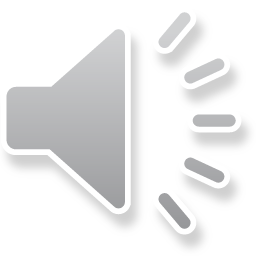 Kid President Kindness Can Change the World
Youtube video Kid President Kindness or Kid President How to Change the World
What is his message for everyone?
What can you do to change the world?
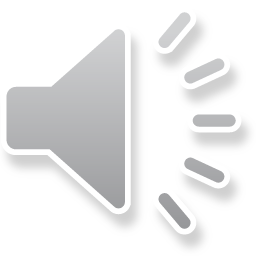 Wild West Cowboy Day
Next Friday the cafeteria is serving up a special cowboy meal. As part of it, we will be judging the best dressed cowboy or cowgirl at each of the grade level teams. 
There will be a prize for the best dressed staff member as well.
So start gathering up your cowboy or cowgirl attire now.
See ya later, pardner. It’s time for me to mosey on home….
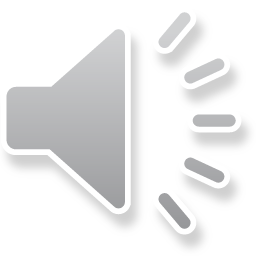 Today’s Celebrations and Jokes
What likes to lick the floor? Thanks Luke!
What do lions sing at Christmas? Thanks Derek
If you jumped off the roof of a three-storey building on a very windy day, where would you land?
If a Monkey, bird and squirrel race up a coconut tree. Which one of them is most likely to reach the banana?
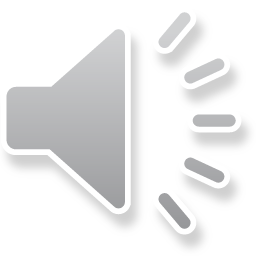